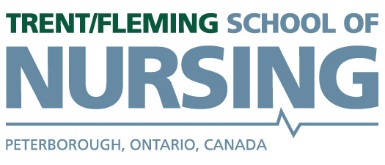 Green Wood Coalition
Poster by : Dawn Reid and Stephanie Walker    Course : NURS 2020  Community Based Nursing Practice
Our Research Grant Project
Definition of Homelessness
Green Wood Coalition
Assisting women to “step through the doors” to health services: Port Hope Community Activator Collaboration Project
 The research funding will provide the opportunity to gather information and support pilot programming to engage women at risk due to poverty and/or mental health in the Port Hope community. These opportunities for engagement will be developed by the Activators in consultation with women in the community, events or occasions for interaction that are deemed safe.
The community embeddedness of the Green Wood Coalition provides a platform for expanding an Activator type model to the Port Hope community health services.  The Activators will be Green Wood Coalition community outreach workers, David Sheffield and Nicole Whitmore (an additional activator may be added if the need is identified).
homelessness below is taken from the Canadian Definition the inclusiveness voiced by the Northumberland community. 
Homelessness describes the situation of an individual or family without stable, permanent, appropriate housing, or the immediate prospect, means and ability of acquiring it. 
Homelessness describes a range of housing and shelter circumstances, with people being without any shelter at one end, and being insecurely housed at the other. It includes those: 
who are absolutely homeless and living on the streets or in places not intended for human habitation, 
who are staying in emergency shelters for people who are homeless, as well as shelters for those impacted by family violence, 
whose accommodation is temporary or lacks security of tenure, and finally, 
whose current economic and/or housing situation is precarious or does not meet public health and safety standards.
The Northumberland Community has supported and encouraged
the efforts among people who struggle with the effects of poverty
To date Green Wood along with the support of the community has provided over:
16 sets of dentures
1080  Nurse Practitioner visits
300 rides to appointments
140  Foot care treatments
460 Hours of art studio time
970 Square feet of garden space
15450 Delicious, free meals
4760 Hours of on-the-street outreach
Countless lives made better together
Green Wood CoalitionVisionFinding Hope TogetherMission Green Wood Coalition provides shoulder-to-shoulder support that allows people to reach their potential through community-based initiatives.ValuesAs members of the Green Wood community, we recognize that each of us has a need to give and each of us has a need to receive. 

© Green Wood Coalition  2013
Background
Approximately 400 to 500 shelter users annually (annual total, not a total all at one time); 
  A large share of the approximately 3,000 persons receiving social assistance; 
  Approximately 1,100 households in severe Core Housing Need – paying over half their income on housing costs; 
 1,600 to 2,400 requests for service at the Northumberland Help Centre (not all at the same time, and some repeat clients); 
  Over 1,000 households using food banks each month; 
 300 households on the social housing waiting list. 
Emergency Shelter Use and the Motel Program 
Approximately 400 to 500 persons each year use emergency shelters, or motel rooms on an emergency basis 
Northumberland County Housing and Homelessness Needs Study, August 2013 Greg Suttor Consulting and Deb Ballak in association with Tim Welch Consulting
The Project is based upon the Cara Model, In the 2011 evaluation of CARA, the Community Perspectives on Healthy Development group identified that the Activator model was highly effective in promoting community engagement in healthy activities at a local level.  The mentor-Activator approach was instrumental in ensuring that provincial and federal level programs were adapted for maximum uptake in the community.  Where the Activator was able to establish a position of trust, they were highly successful in getting people to participate in healthy activities that typically were not well attended in the community. In fact, in many communities the Activator became viewed as a major community resource for recreation and healthy activities.
The expansion of the CARA model to the Port Hope community will generally mirror the processes developed for the community Activator-mentor partnership.  In this model, the community Green Wood outreach workers have already made strides in developing relationships of trust with marginalized community members.  As such, they have been ‘chosen’ by the community.
Objectives
Northumberland statistics
What we did with Green Wood
This participatory action research project will allow women living in poverty within the community to identify their specific barriers to accessing both mental and physical health services.  From this information the Activator will be able to identify trends and similarities in these barriers and work with health care professionals within the community to find solutions that will break them down. In addition, the Activator will work with women to assist them to overcome their individually identified barriers to access.





The research grant was written and submitted by Cyndi Gilmer DHlthSc and
Brenda Smith-Chant PhD of Trent University who will be the primary researchers if the grant is awarded.
The help center and Legal Clinic report a  195.3 % Increase in requests for homelessness service from 2009-2012.
We researched the statistics and data for the grant projects
Prepared a binder for Green Wood containing various statistics and studies on Homelessness, poverty, and mental illness
We participated in the weekly community dinners to get to know the community better
We attended meetings  with community partners on various topics on poverty representing Green Wood Coalition
We also helped out with food pick up and distribution for Green Woods Food program every Thursday.
We also are gathering donations for various programs offered through Green Wood such as The Art Program, The Music Program and Community Garden.